Электронная почта, телеконференции, обмен файлами
Составитель:
Учитель информатики МБОУ СОШ №33 
Примак А.А.
Какая же информация передается по компьютерным сетям?
письма, 
объявления, 
реклама, 
программное обеспечение, 
компьютерные игры, 
деловая документация 
…и многое другое

Вся эта информация в виде файлов хранится на магнитных дисках ПК и серверов.
Электронная почта
Обмен письмами в компьютерных сетях называется электронной почтой

Преимущества электронной почты перед бумажной
Занимает малое количество времени (письма доходят за несколько секунд)
Электронная почта бесплатна
Не требуется большого количества данных получателя – только электронный адрес
Можно прикрепить к письму любой файл (текст, музыку, фото и пр.)
Можно отправлять письмо сразу нескольким адресатам
Полученные письма можно пересылать другим адресатам
Как же нам начать обмен электронными письмами?
Нам необходим почтовый ящик - это именованный раздел, отведенный для конкретного пользователя на почтовом сервере, принимающем и обрабатывающем почту.

У почтового ящика есть электронный адрес – уникальное имя, отличное от других имен.
Что представляет собой электронный адрес?
Обычный почтовый адрес:


Пример электронного адреса: somebody@example.com


Точки и символ @ - это разделительные знаки.
Разделенные точками части электронного адреса называют доменами.
Структура электронного письма
Электронное письмо состоит из
«конверта» с электронным адресом получателя,
текста письма, 
вложений разных типов.
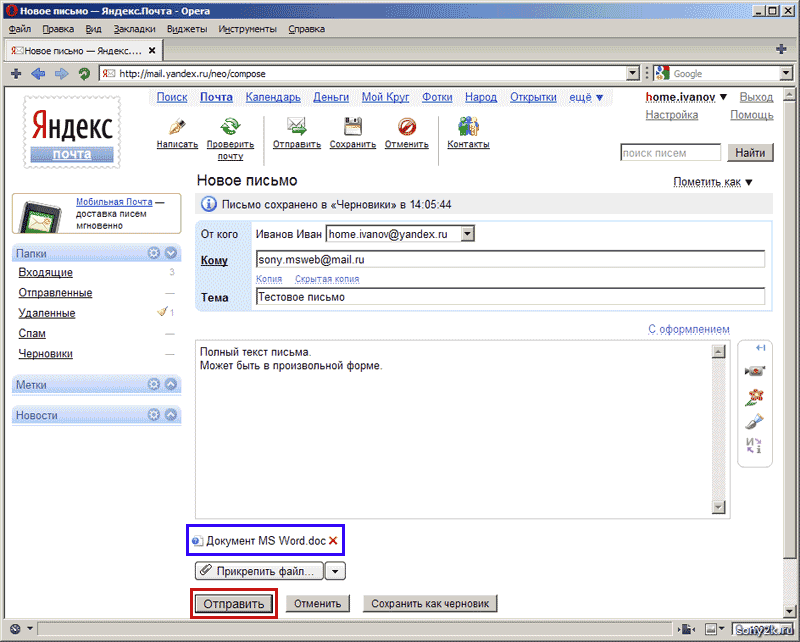 Телеконференции
Участники телеконференции — пользователи компьютерной сети. Телеконференция заключается в обмене электронными письмами между ее участниками.

Сначала в компьютерной сети объявляется открытие конференции на какую-либо тему. Телеконференция (группа новостей) получает свой электронный адрес. Затем проводится подписка на участие в конференции. После этого, каждый пользователь, подписавшийся на данную конференцию, будет получать все поступающие в нее материалы. В свою очередь, посылая письмо в адрес конференции, пользователь знает, что оно дойдет до всех ее участников.

В отличие от электронной почты, телеконференция представляет собой переписку не с отдельным лицом, а с группами лиц.
Телеконференции
В отличие от электронной почты, телеконференция представляет собой переписку не с отдельным лицом, а с группами лиц.
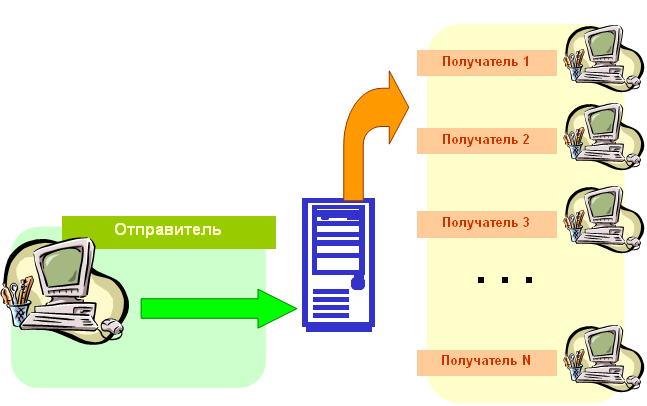 Файловые архивы
А можно ли через интернет получать новое программное обеспечение для своего компьютера? 
Для этого существует служба распространения файлов — файловые архивы. 

Серверы, которые поддерживают их работу, называются FTP-серверами.
Файловые архивы
В файловых архивах можно найти не только программы, но и файлы с самыми разнообразными информационными объектами: рисунками, музыкой, фотографиями, видеоклипами и пр.
Подведем итоги:
Могут ли существовать
а) два ящика с одинаковыми именами на одном почтовом сервере,
б) два ящика с одинаковыми паролями на одном почтовом сервере,
в) два ящика с одинаковыми именами на разных почтовых серверах,
г) два ящика с одинаковыми именами и паролями на разных почтовых серверах?
Из приведённого ниже списка выберите почтовые ящики с одинаковыми доменными именами:
petrov@perm.ru 
simonov@perm.raid.ru 
simonov@perm.ru 
alex@school1.perm.ru
sedova@perm.ru
den@perm1.ru